ANALYZING TAP WATER 

“FOR A DROP OF CLEAR WATER”
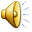 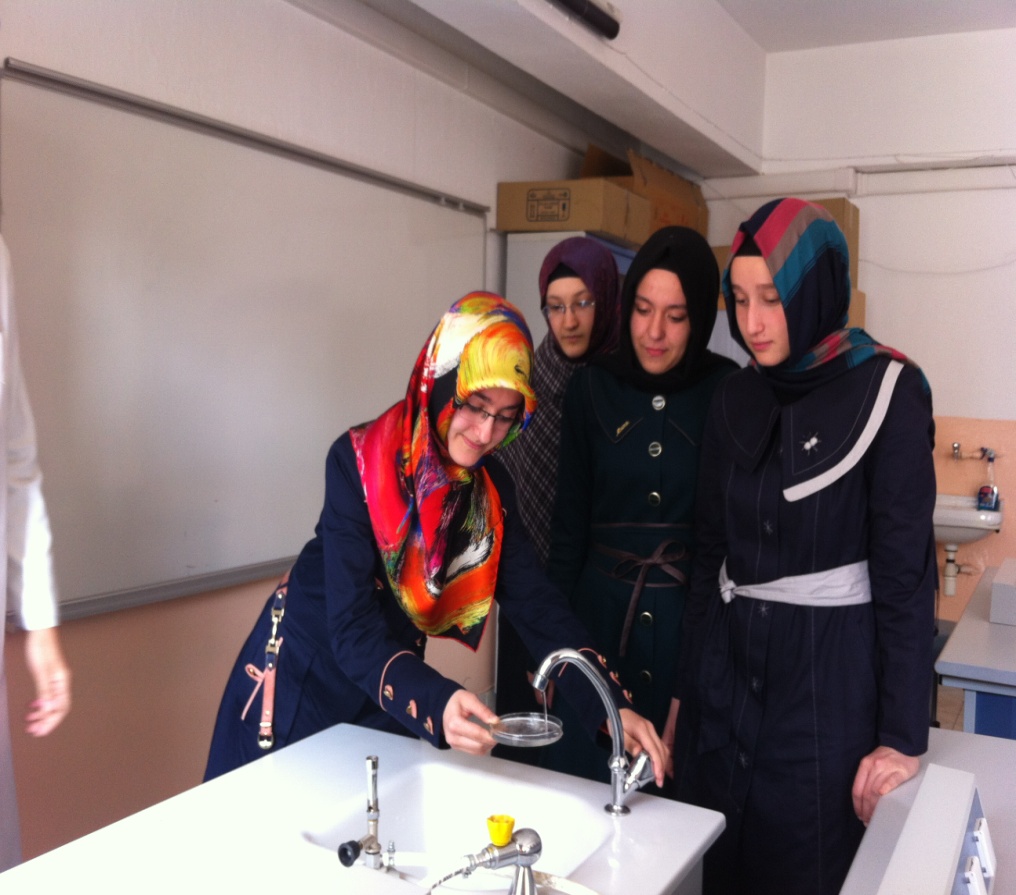 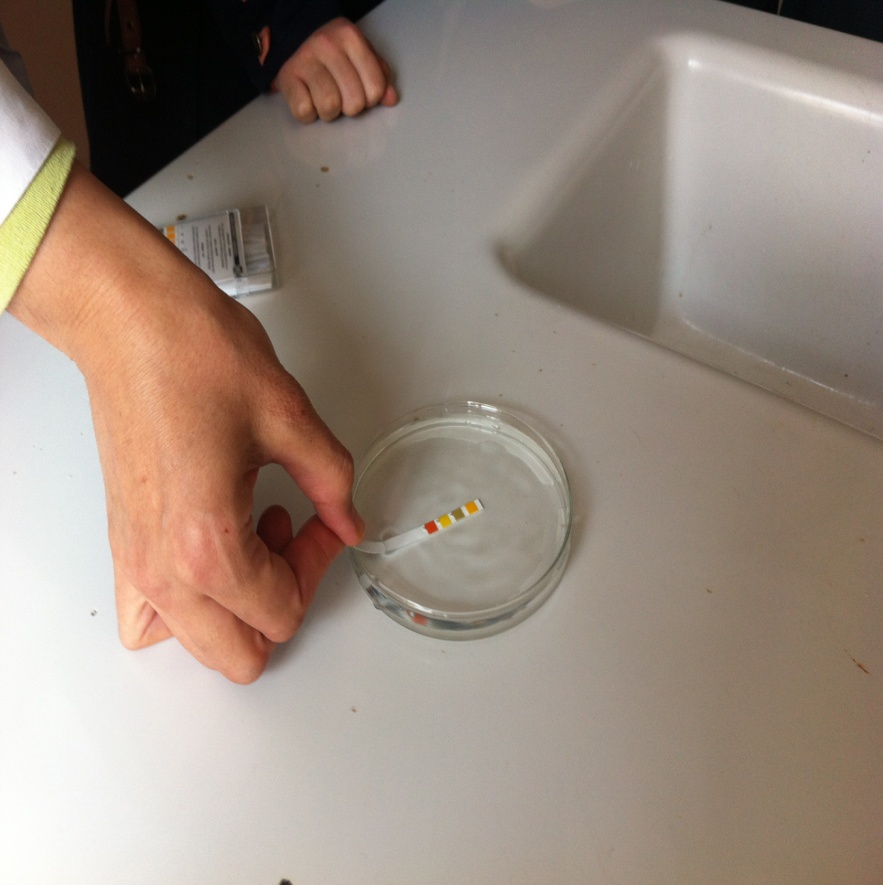 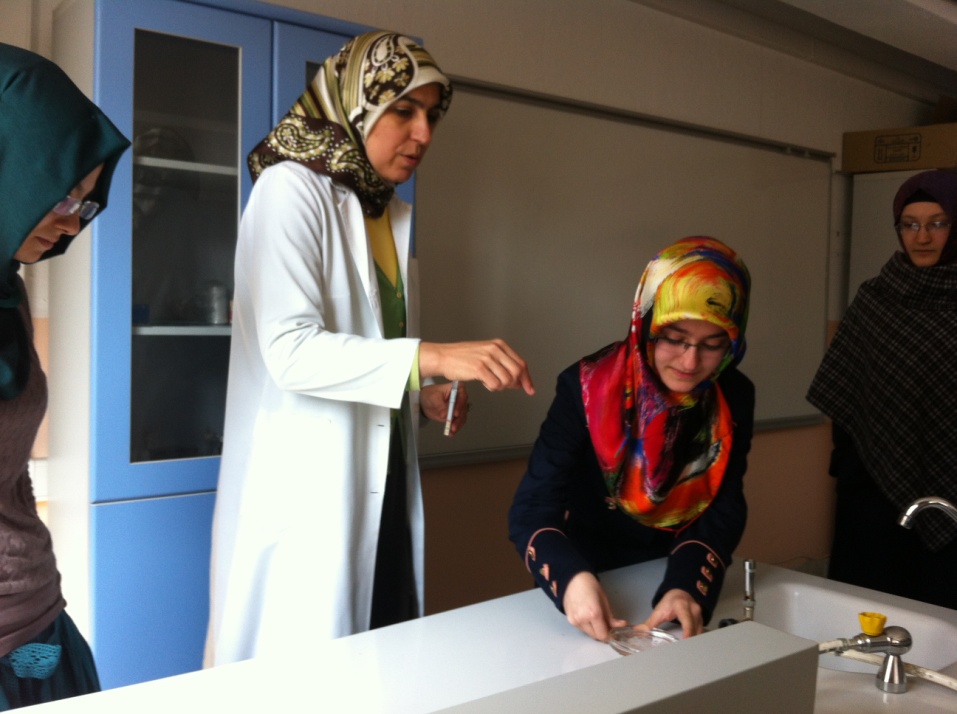 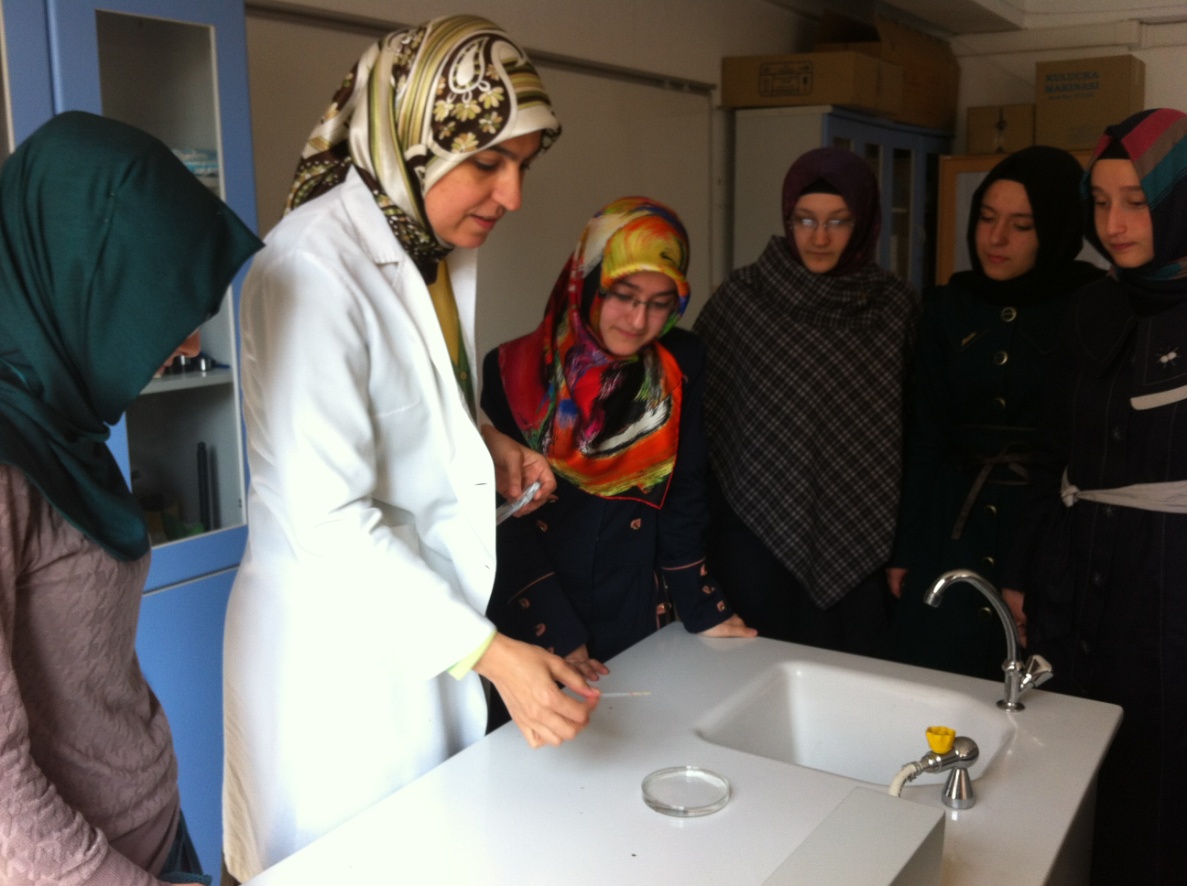 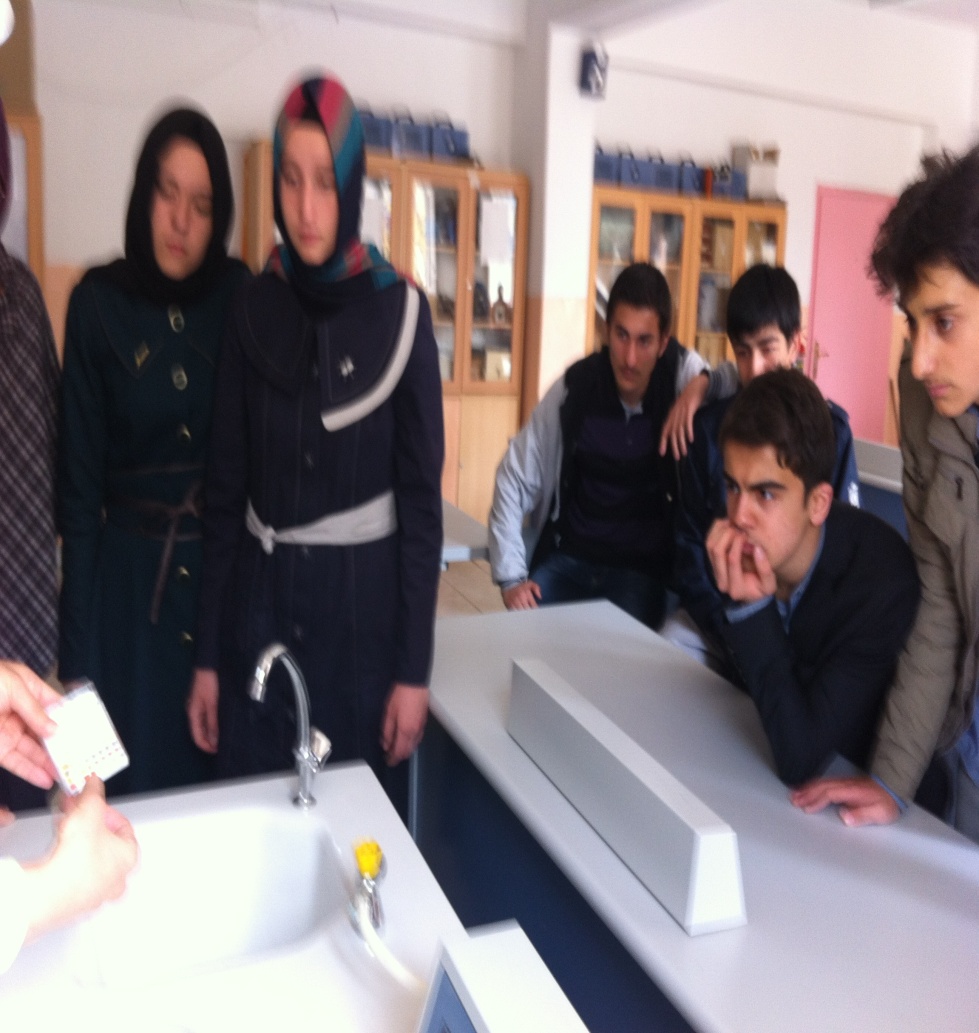 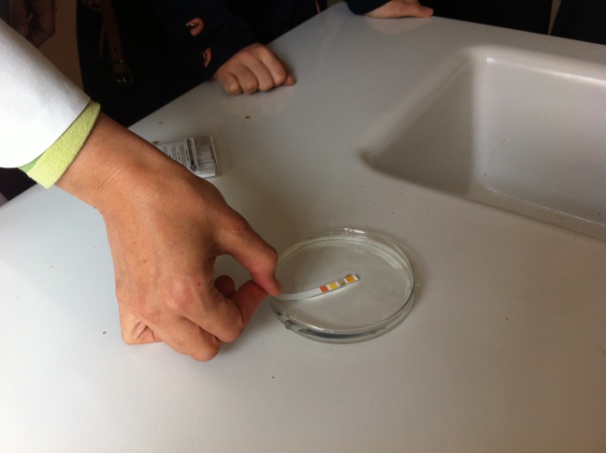 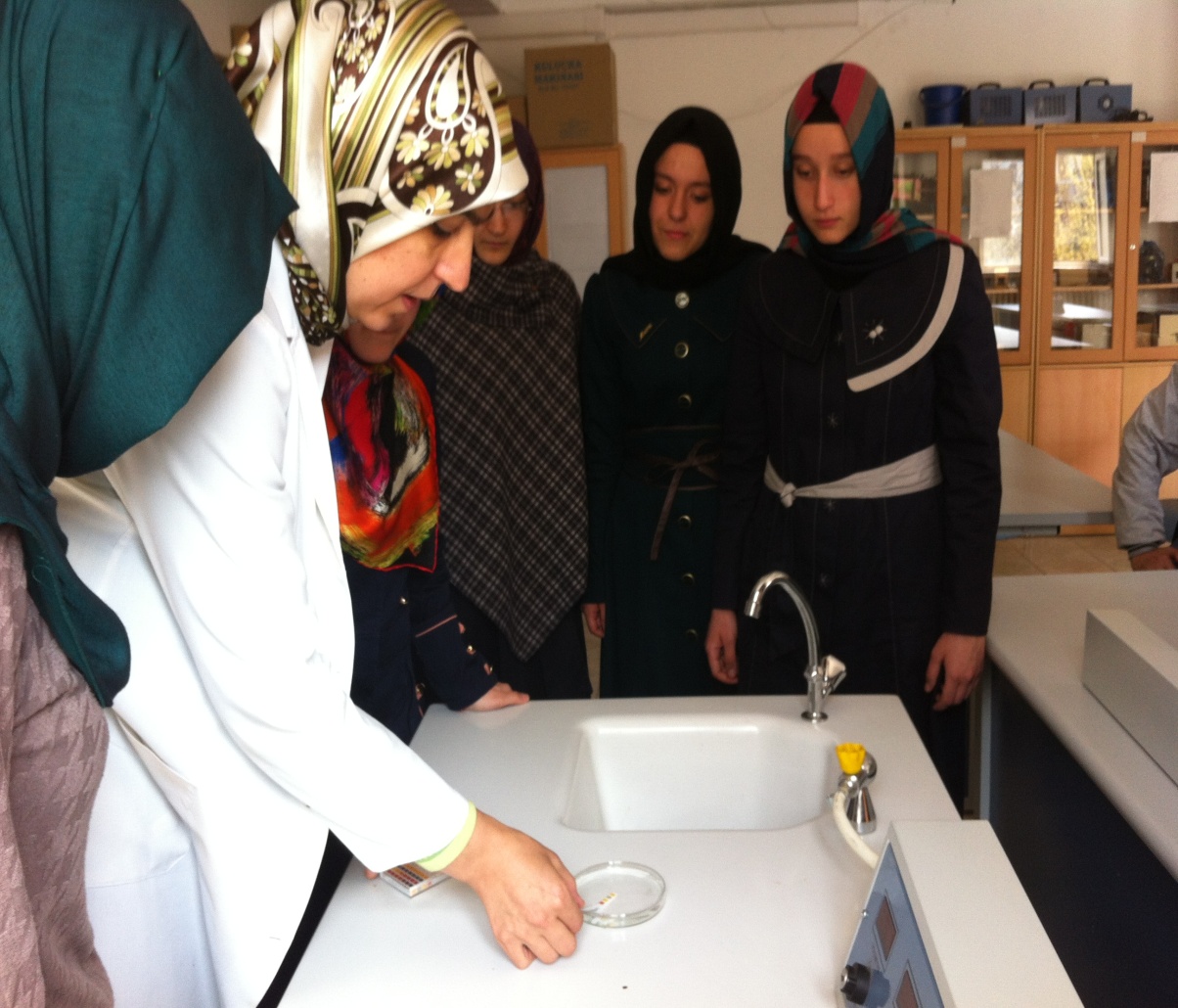 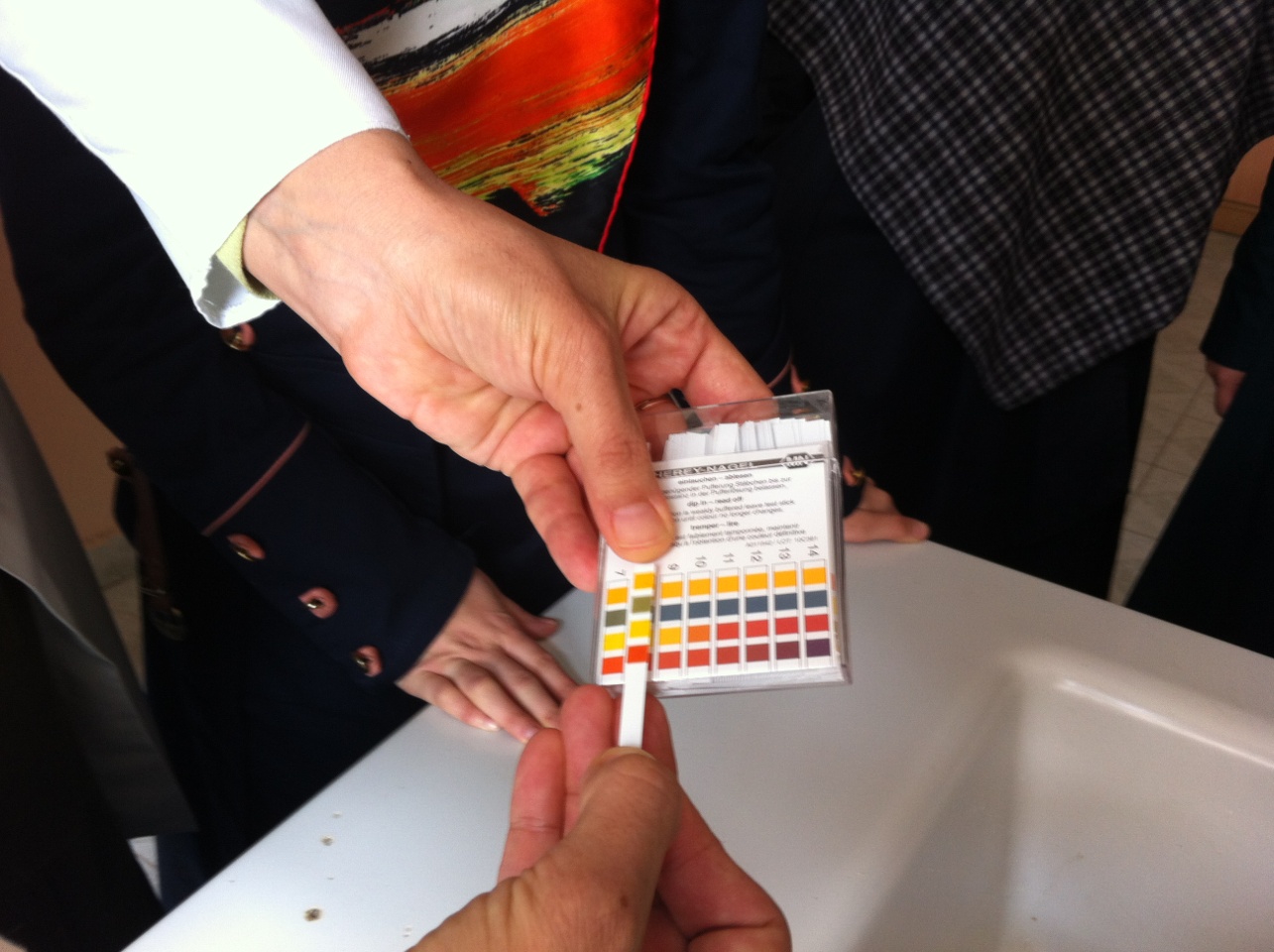 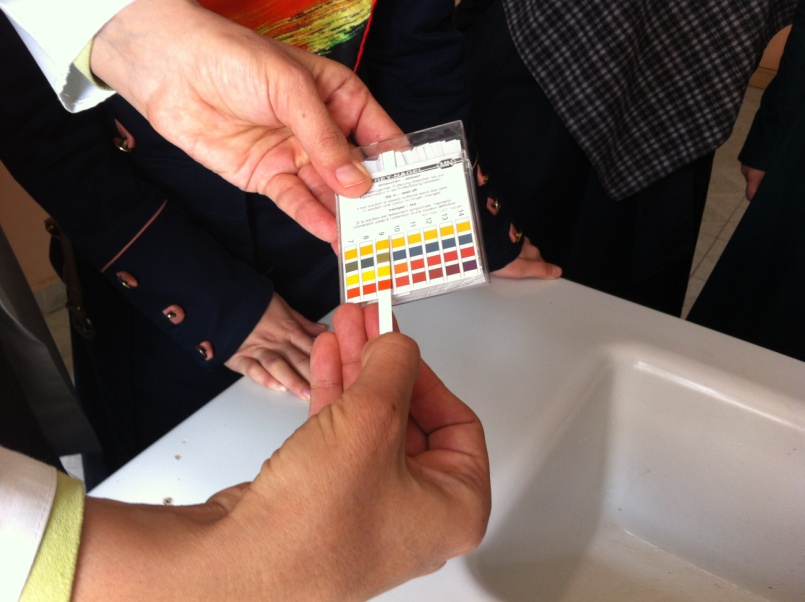 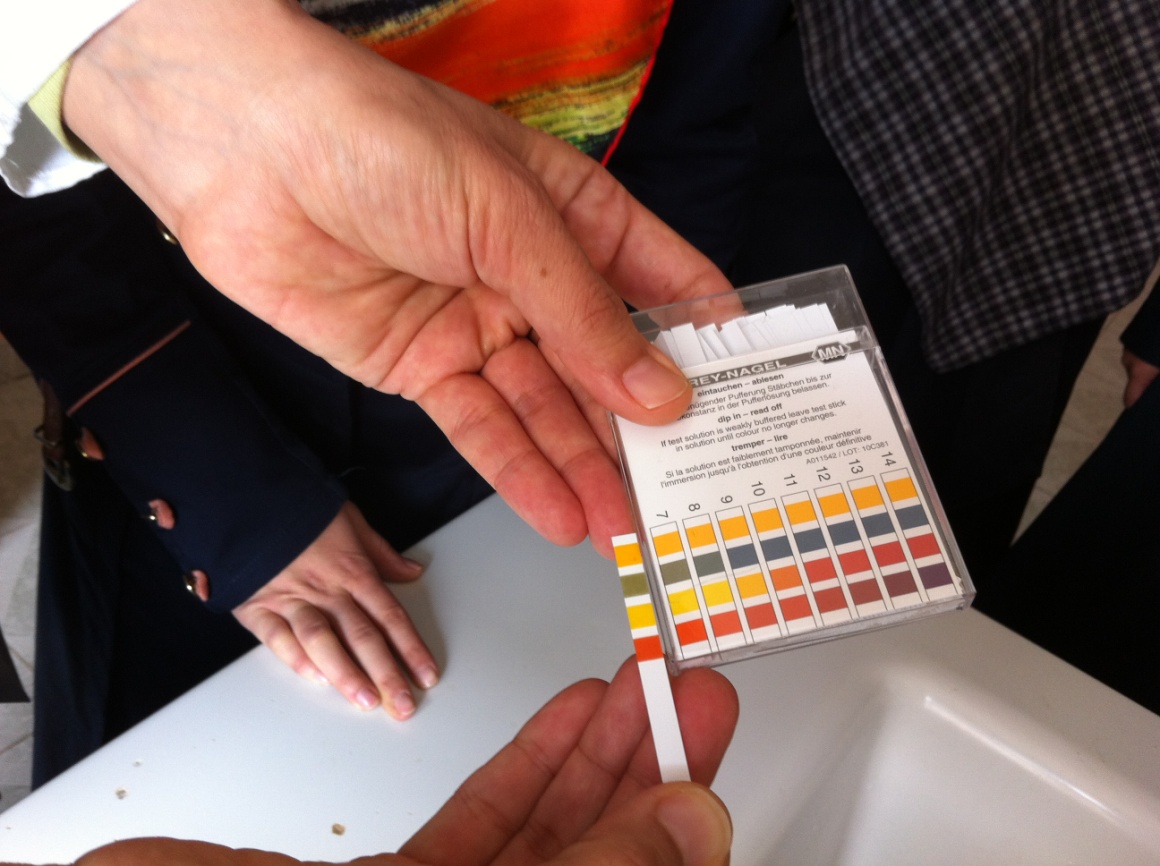 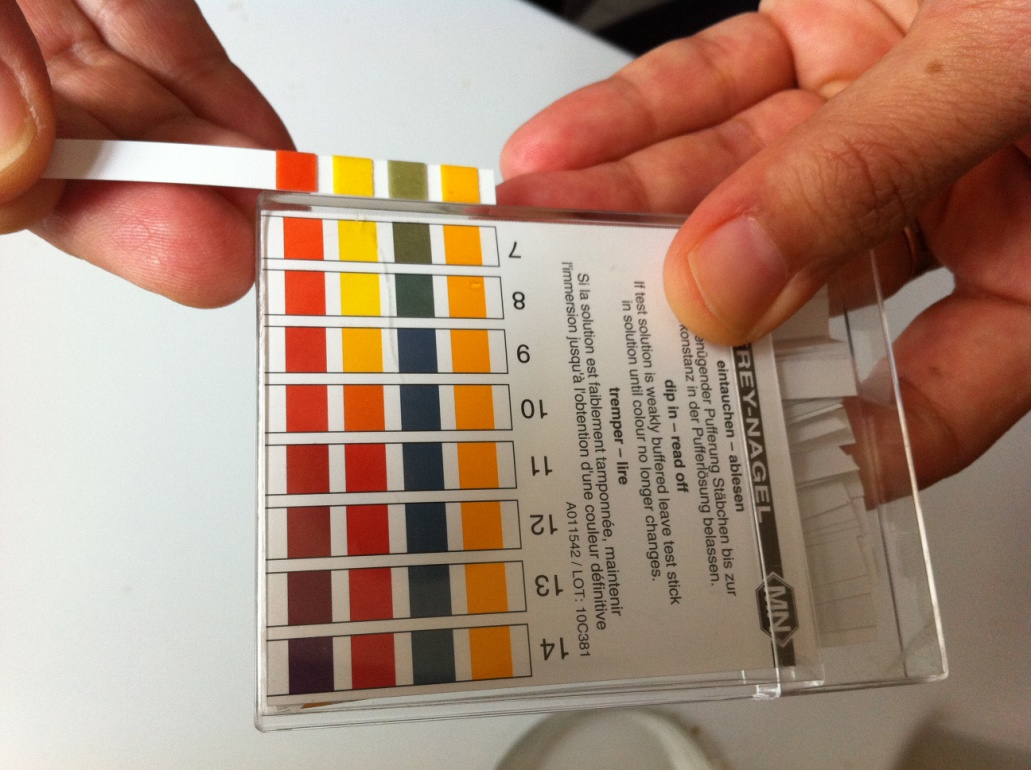 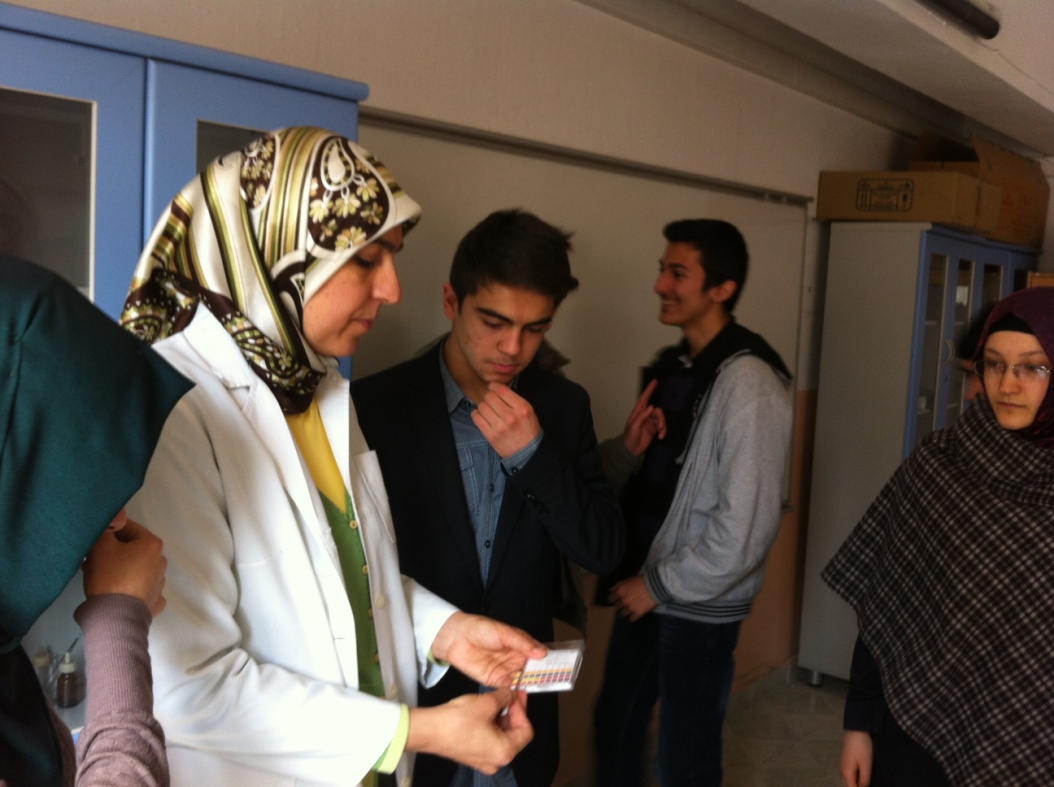 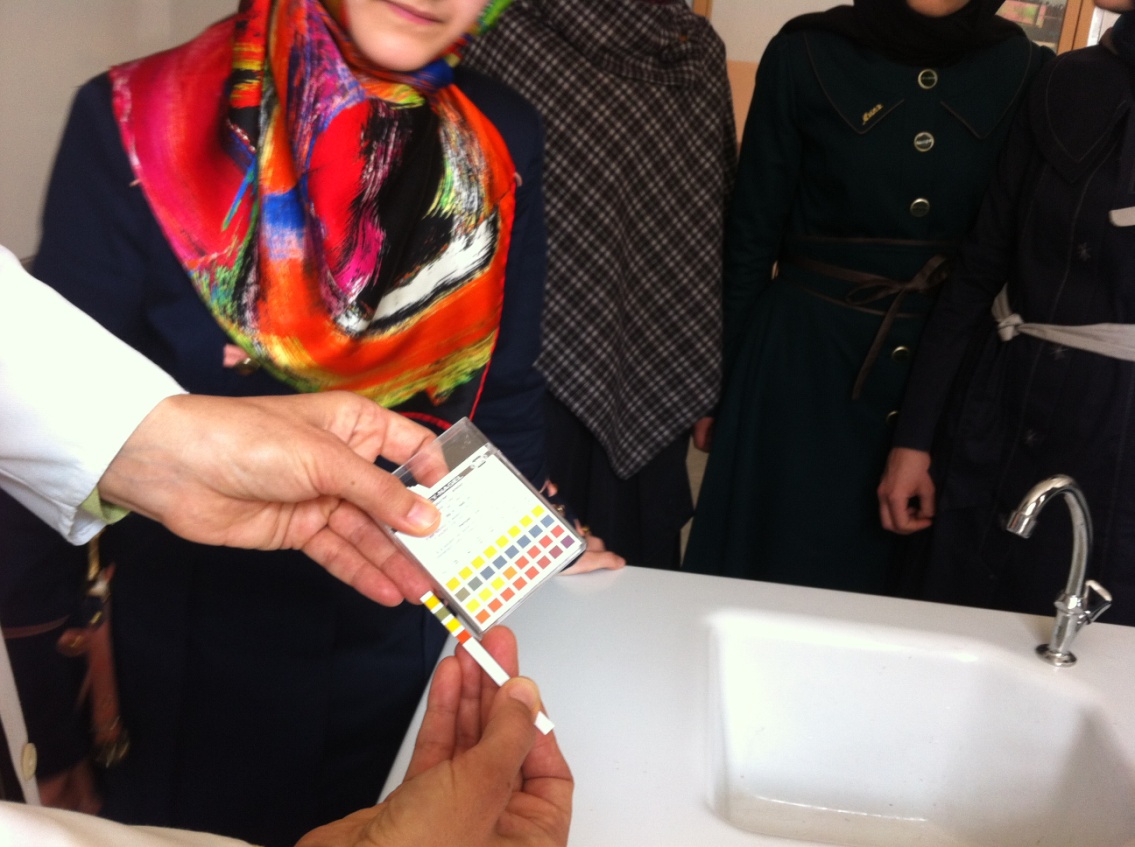 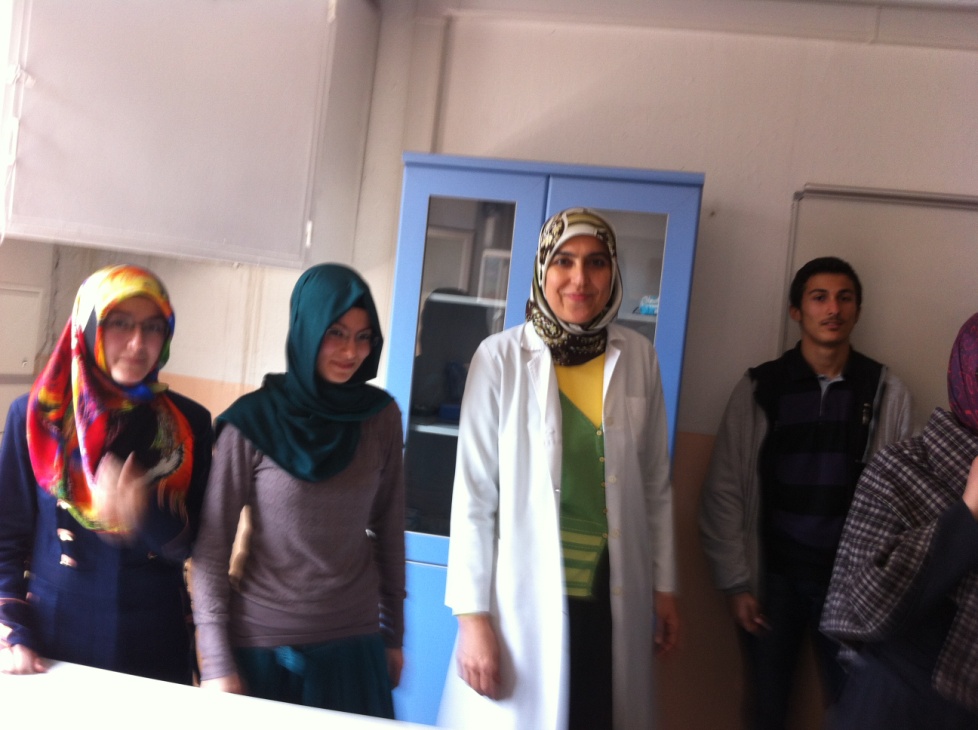 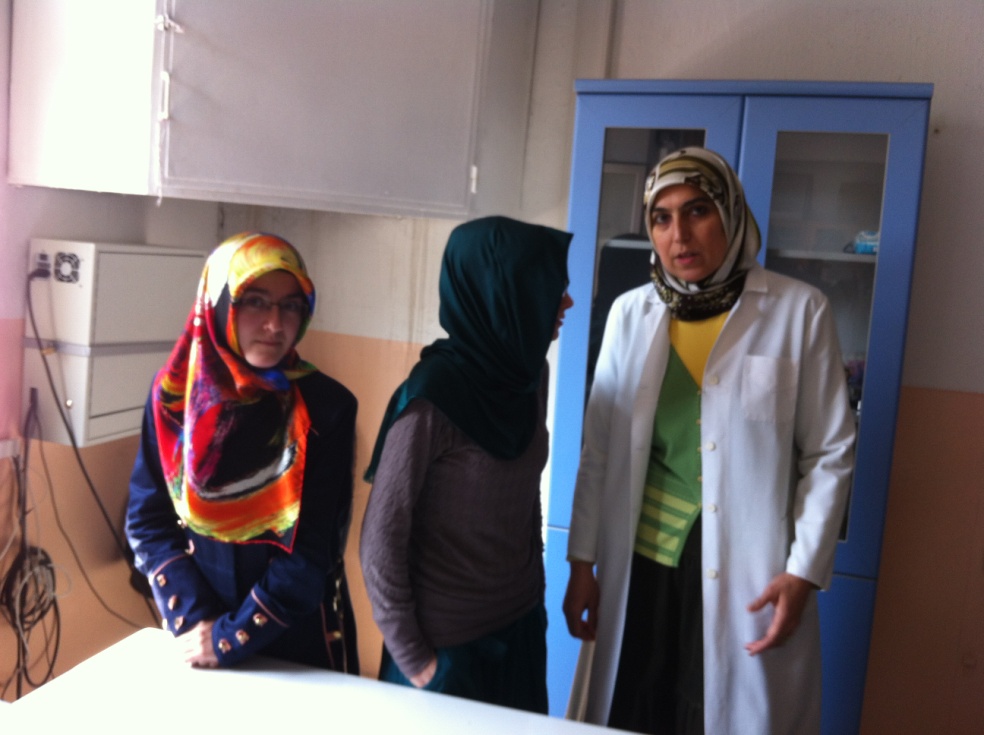 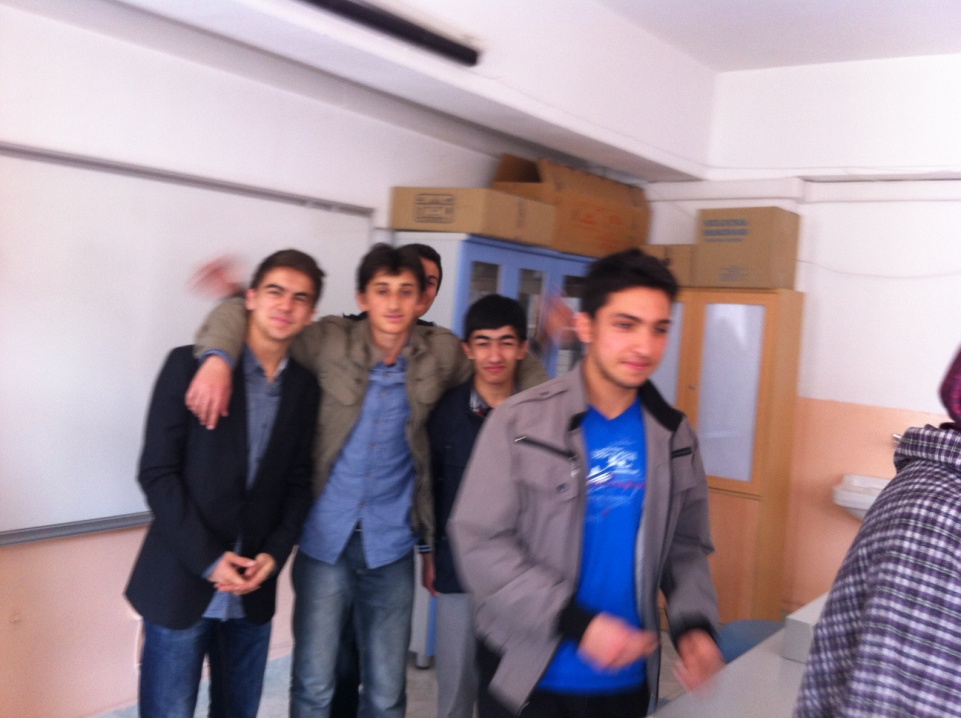 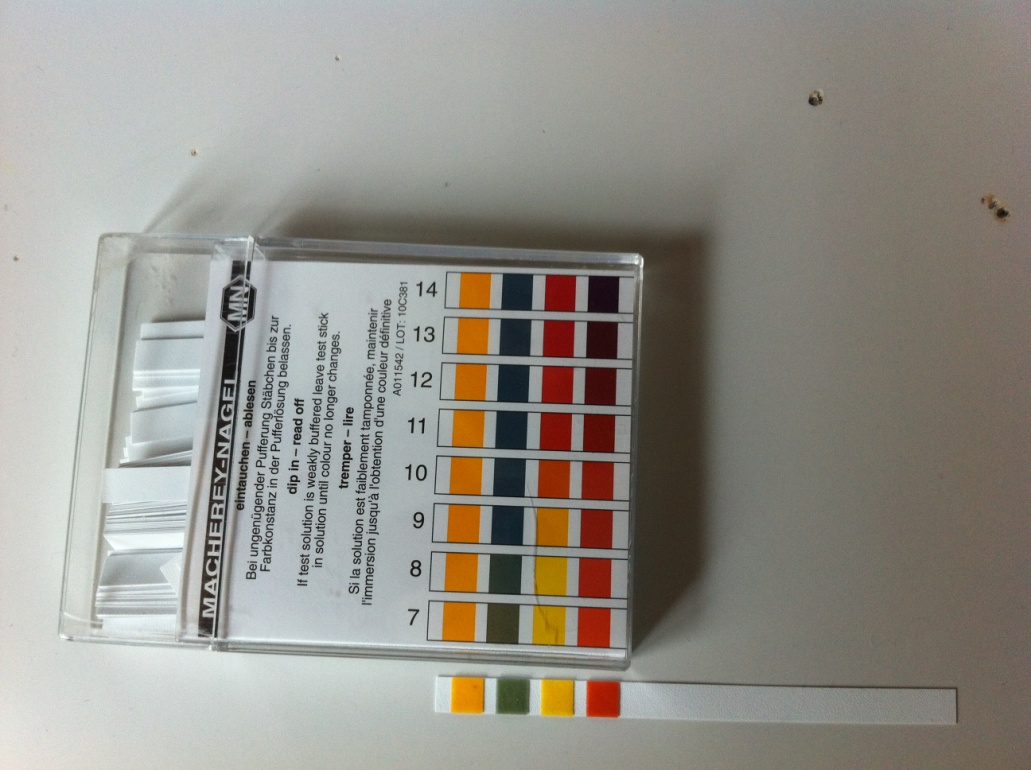 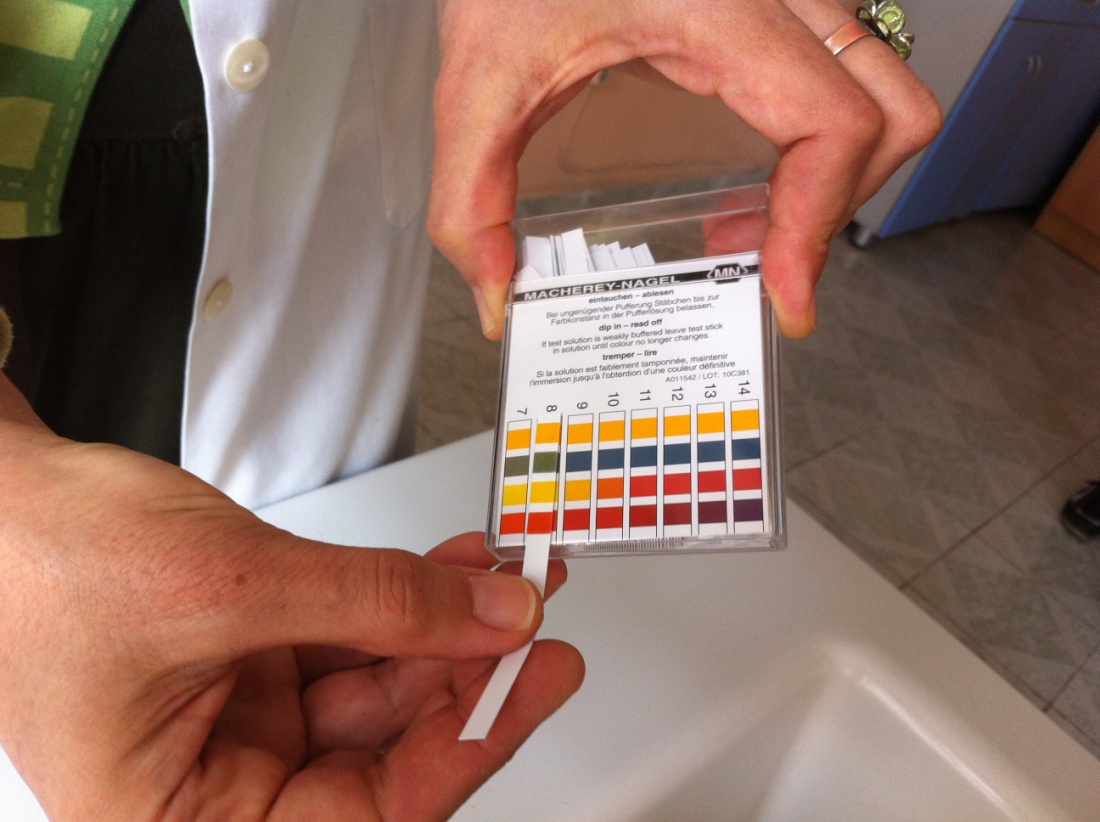 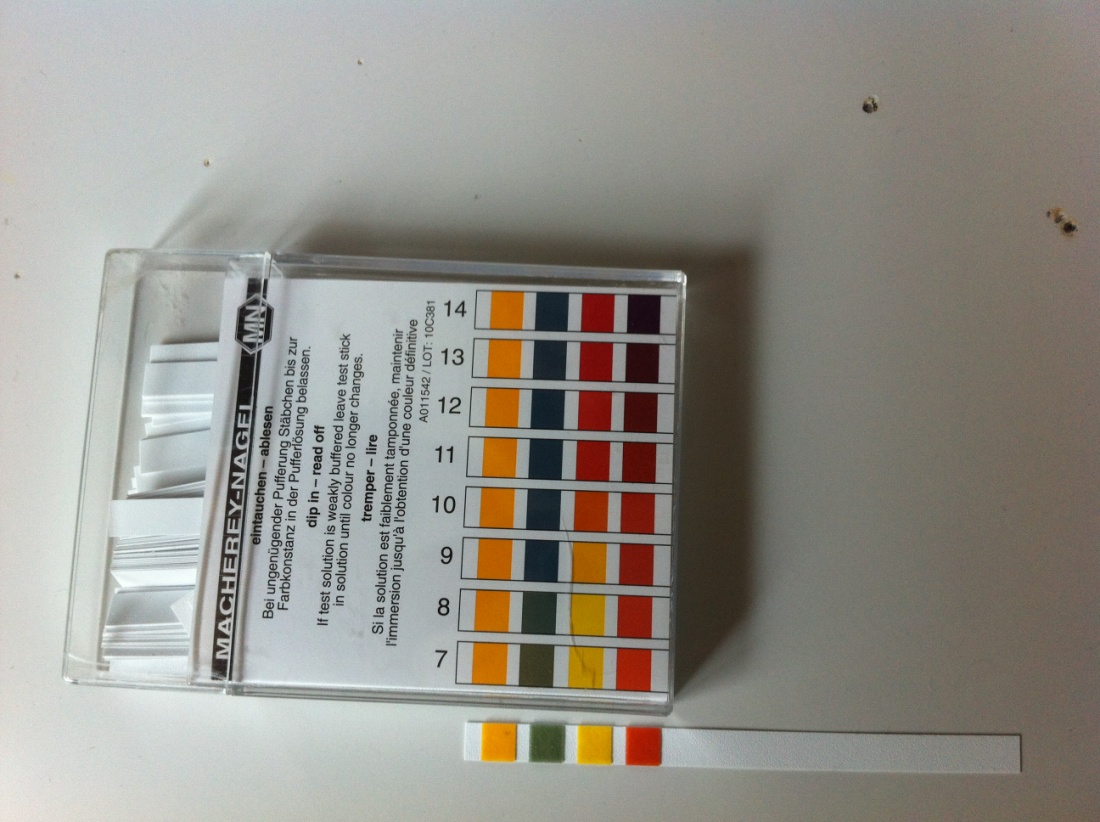 PH=7.0
HACI BAYRAM ANADOLU IMAM HATIP HIGH SCHOOL
ANKARA-TURKEY















7